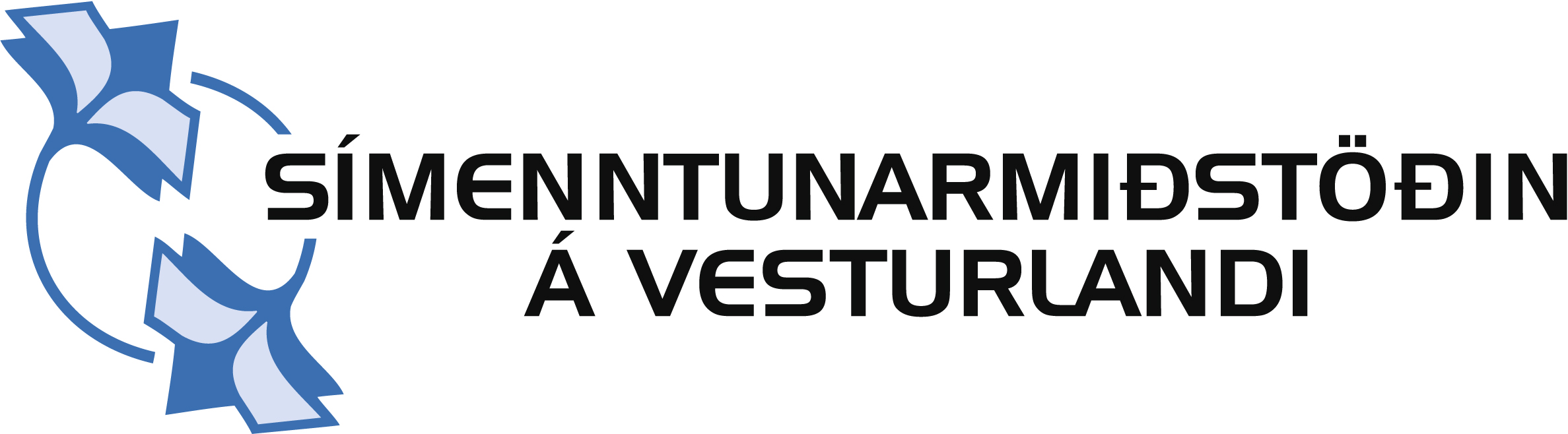 Starfsáætlun 2022
1
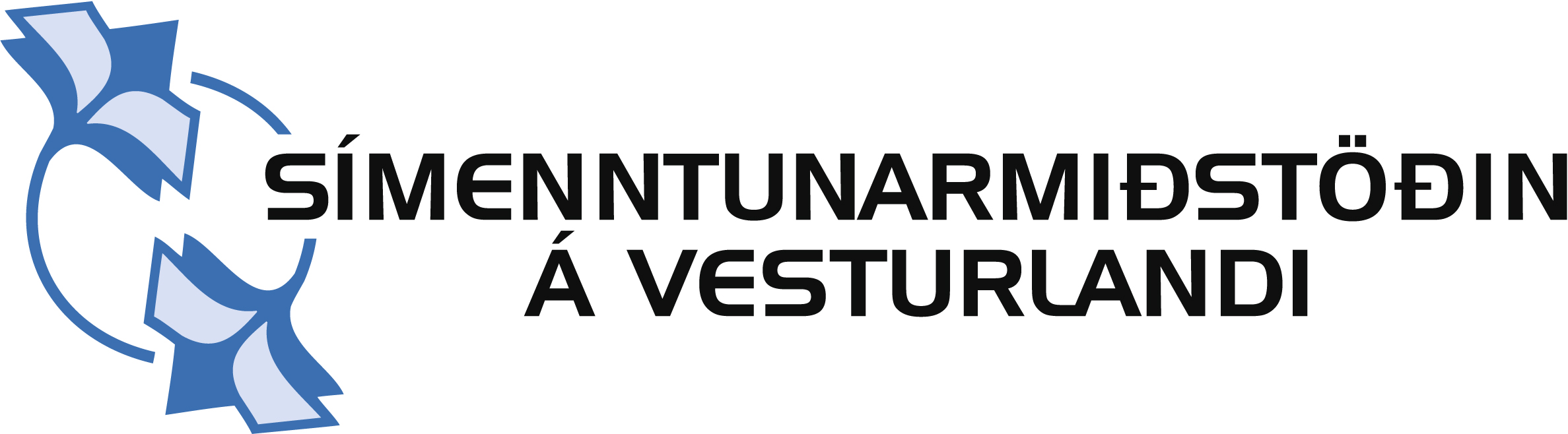 Efnisyfirlit
2
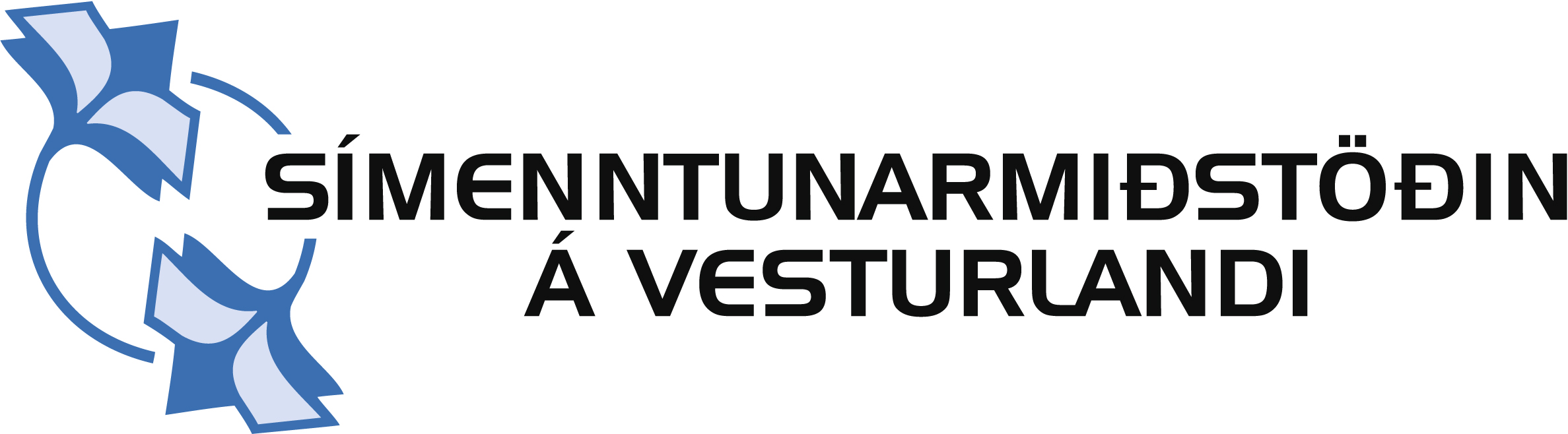 Inngangur
Símenntunarmiðstöðin á Vesturlandi (Símenntun) var stofnuð árið 1999 og er sjálfseignarstofnun.
Markmiðið er að efla og styrkja íslenskt atvinnulíf og samfélag með endur- og símenntun, sem tekur mið af þörfum atvinnulífs og einstaklinga og skal einkum hugað að þörfum íbúa á Vesturlandi.
Símenntun er aðili að Kvasi, samtökum fræðslu- og símenntunarmiðstöðva, og Leikn, samtökum fullorðinsfræðslu á Íslandi. Símenntun er einnig stofnaðili að Starfsendurhæfingu Vesturlands.
Símenntunarmiðstöðin starfar samkvæmt lögum nr. 27/2020 um framhaldsfræðslu.
Stjórn Símenntunar er skipuð sex fulltrúum:
Steinunn Inga Óttarsdóttir, Fjölbrautarskóla Vesturlands
Rósa Guðmundsdóttir, fulltrúi fyrirtækja og stofnana
Guðjón Ragnar Jónasson, fulltrúi Háskólans á Bifröst
Guðrún Lárusdóttir, fulltrúi Landbúnaðarháskóla Íslands, sem jafnframt er formaður
Lilja Björg Ágústsdóttir, fulltrúi Samtaka sveitarfélaga á Vesturlandi (SSV)
Signý Jóhannesdóttir, fulltrúi stéttarfélaga

Kosið verður í stjórn á aðalfundi 2022. Á aðalfundi SMV 2021 óskaði Rósa Guðmundsdóttir eftir því að vera varafulltrúi í stjórn í stað aðalfulltrúa og var það samþykkt.  Björn Bjarki Þorsteinsson var hennar varafulltrúi og tók sæti sem aðalfulltrúi.
3
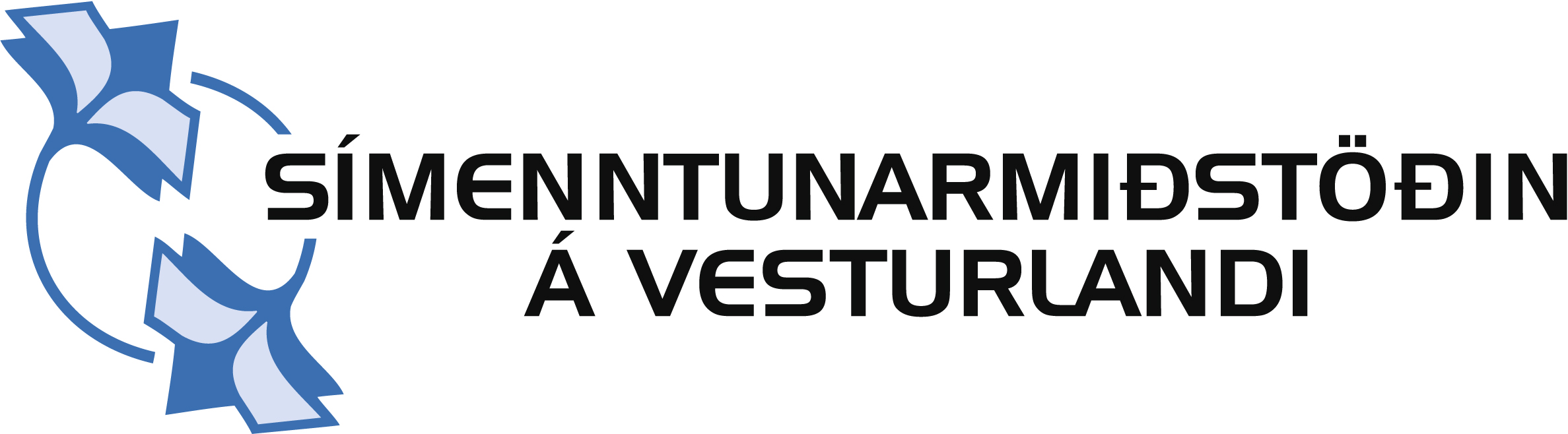 Yfirstjórn og sameiginlegir liðir
Stjórn, framkvæmdastjóri og umsýsla Símenntunar
Markmið og aðgerðir árið 2022:
Símenntunarmiðstöðin (SMV) fær fjármagn úr Fræðslusjóði framhaldsfræðslunnar til að bjóða upp á vottaðar námsleiðir, raunfærnimat og náms- og starfsráðgjöf.
SMV er með samning (viðaukasamning) við mennta- og menningarmálaráðuneytið til að sinna fullorðinsfræðslu á Vesturlandi og gera háskólanemum kleift að taka próf í heimabyggð.
SMV er með þjónustusamning við Fjölmennt – miðstöð símenntunar fyrir fólk með fötlun
SMV er með samning við Rannís um íslenskukennslu fyrir útlendinga á Vesturlandi
Stefna SMV er að leggja enn meiri áherslu á að þjónusta atvinnulífið með fleiri samstarfssamningum, s.s. að gera þjónustusamninga við fyrirtæki og stofnanir um fræðslu fyrir starfsfólk, gera þjónustusamninga við stéttarfélög, gera þarfagreiningar og bjóða upp á verkefnið Fræðslustjóri að láni.
Starfsfólk og verktakar
Þann 31.12.2021 eru starfsmenn 5 talsins í 4,05 starfsgildum. Starfsstöðvar eru 2, þ.e. á Akranesi og í Borgarnesi.   
Auk fastráðinna starfsmanna eru um 60 verktakar á vegum Símenntunar, allt eftir eðli verkefna hverju sinni.
Starfsstöðvar og aðstaða
Starfsstöðvar Símenntunar eru á tveimur stöðum:
Akranesi, skrifstofur leigð af Brim á Breiðinni og sameiginleg kennslu- og fundaraðstaða fyrir alla leigjendur í húsinu.
Borgarnesi, skrifstofur og kennsluaðstaða leigð á Bjarnarbraut 8
Skoðað verður á árinu hvort starfsstöð verði opnuð aftur á Snæfellsnesi.
Auk þess er húsnæði leigt fyrir kennslu á fleiri stöðum.  Ekki er þörf talin vera fyrir meiri aðstöðu á árinu 2022.
4
Bls. 4
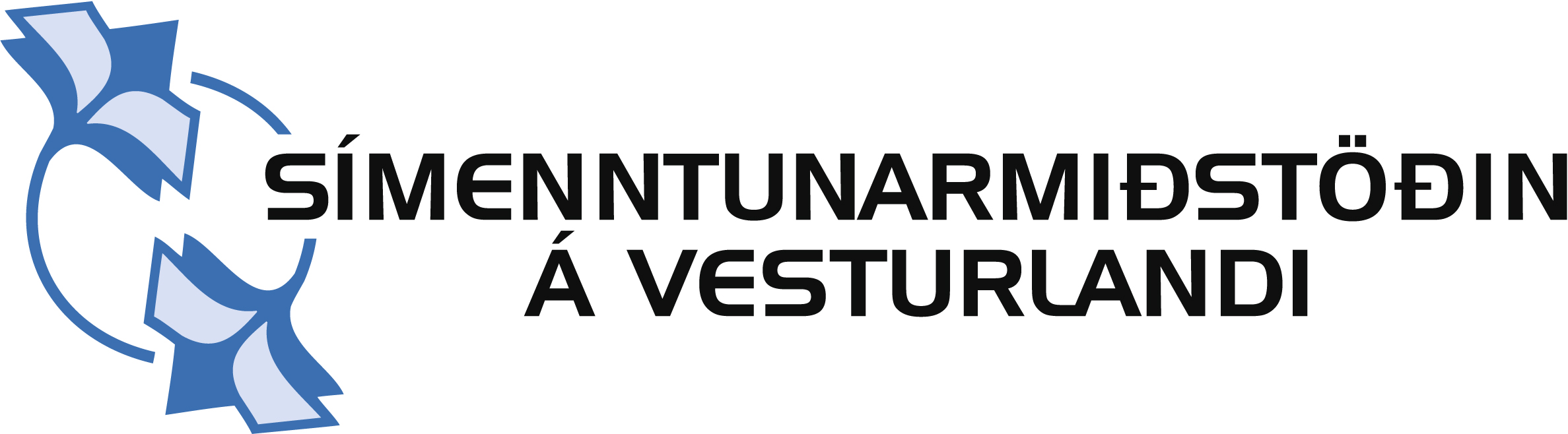 Vottaðar námsleiðir
Leiðir sem má meta til eininga í formlega skólakerfinu
Markmið og aðgerðir:
Í boði verða eftirfarandi námsleiðir á árinu 2022;  Grunnám í stóriðju (Norðurál), Kvikmyndasmiðja, Stökkpallur á íslensku pólsku og ensku, Uppleið (hugræn atferlismeðferð), velferðartækni, Íslenskt samfélag og menning, Skref til sjálfshjálpar.
       Hafa ber í huga að þessi áætlun getur tekið breytingum allt eftir eftirspurn og aðstæðum.
Bjóða upp á og kynna námsleiðir innan ákveðinna fyrirtækja og stofnana, s.s. sem hluta af fræðsluáætlun fyrirtækja.
Bjóða upp á námsleiðir fyrir stofnanir eins og Starfsendurhæfingu Vesturlands og Vinnumálastofnun til að styrkja þeirra skjólstæðinga á vinnumarkaði. Hluti námleiðanna sem eru í boði á vorönn eru fjármagnaðar í gegnum „Nám er tækifæri“
Auka fræðslu á meðal innflytjenda með aukinni samsfélagsfræðslu. Hlutfall innflytjenda á Vesturlandi fer hækkandi.
Starfsstöðvar í boði og aðstaða
Fjarnám, dreifnám, kennsla í Norðuráli og á starfsstöðvum Símenntunar. Kennsla í öðru kennsluhúsnæði eftir þörfum, s.s. grunn- og framhaldsskólum á svæðinu.
Starfsfólk og verktakar
Verkefnastjórar halda utan um skipulag námsleiða
Afla þarf verktaka í kennslu í öllum námsleiðum. Leitast er við að fá menntaða kennara og sérfræðinga á viðkomandi sviði til kennslu.
Samstarfsaðilar
Fjölbrautarskóli Vesturlands & Norðurál (Stóriðjuskólinn)
Háskólinn á Bifröst
StarfVest
Vinnumálastofnun
Markaðsstofa Vesturlands
Svæðisgarðurinn Snæfellsnes
Sveitarfélögin á Vesturlandi
Stofnanir í öldrunarþjónstu á Vesturlandi
5
Bls. 5
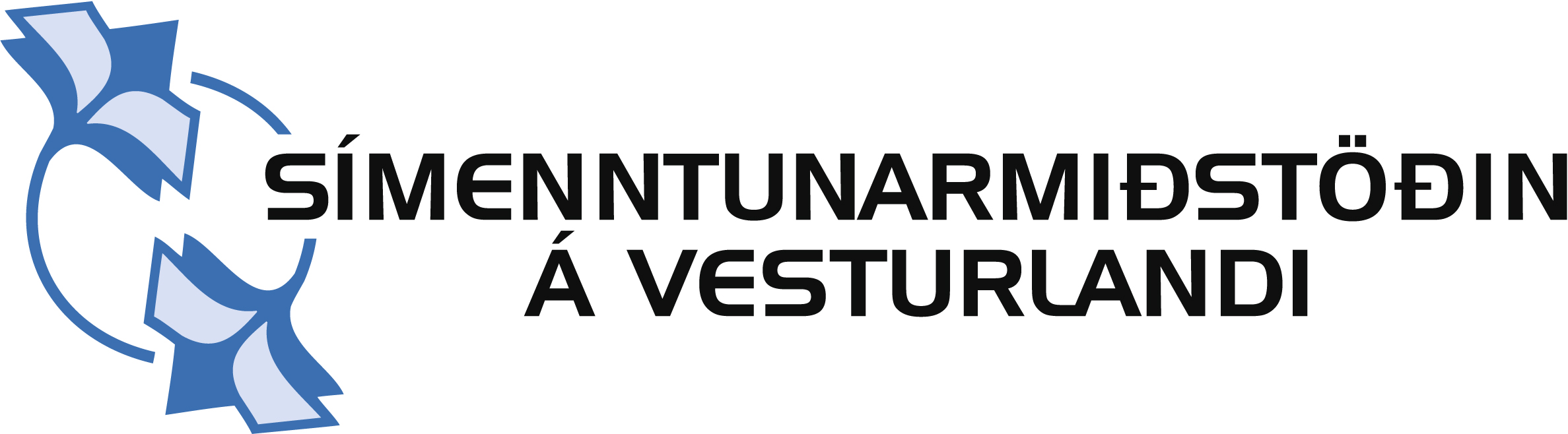 Vottaðar námsleiðir, frh. 
Leiðir sem má meta til eininga í formlega skólakerfinu
Aðgerðaplan 2022:
6
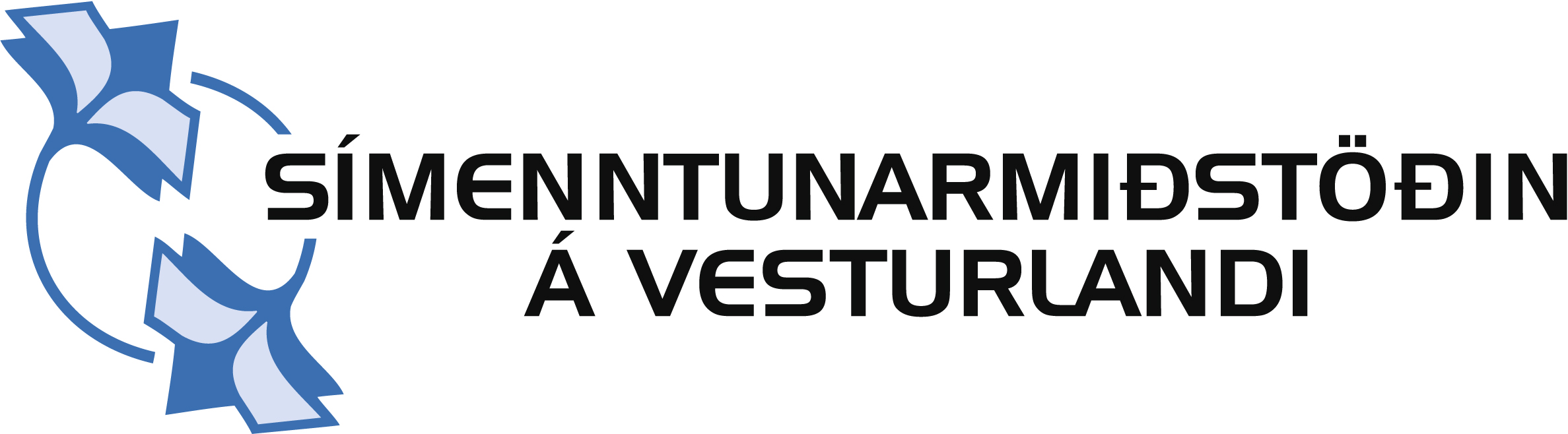 Náms- og starfsráðgjöf
Þjónusta fyrir fullorðna á vinnumarkaði sem hafa stutta formlega menntun
Markmið og aðgerðir:
Í öllum megindráttum er stefnt að samsvarandi þjónustu og verið hefur á undanförnum árum í samræmi við skilgreiningu Fræðslumiðstöðvar atvinnulífsins. 
Auka samstarf við fyrirtæki og stofnanir, m.a.  í tengslum við stefnumótanir í fræðslu hjá viðkomandi aðilum.
Ná til fleiri innflytjenda. 
Nálgast markhópa með fyrirtækjaheimsóknum og í gegnum nám sem er í gangi  hverju sinni hjá SMV og nýta auglýsingar í samfélagsmiðlum.
Að auka samstarf við aðrar fræðslustofnanir í landshlutanum.
Áhugasviðskannanir
Starfsstöðvar og aðstaða
Í dag er boðið uppá rafræn viðtöl, en einnig á staðnum, s.s.  á  starfsstöðvum SMV á Vesturlandi og vinnustöðum svo dæmi sé tekið.
Samstarfsaðilar
Helstu samstarfsaðilar í dag eru Vinnumálastofnun, StarfVest,  stéttarfélögin, VIRK, framhaldsskólar, Rauðakrossdeildir á Vesturlandi
Starfsfólk og verktakar
Tveir  náms- og starfsráðgjafar sinna í dag þessari þjónustu. Annað starfsfólk tekur svokölluð hvatningarviðtöl.
7
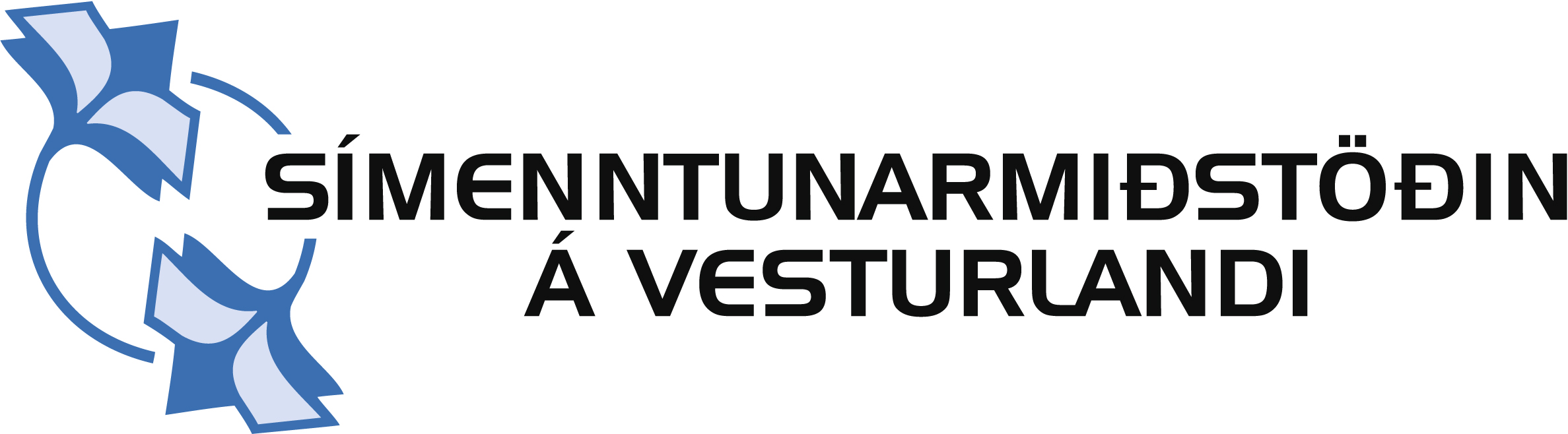 Náms- og starfsráðgjöf, frh.
Þjónusta fyrir fullorðna á vinnumarkaði sem hafa stutta formlega menntun
Aðgerðaplan 2022:
8
Bls. 8
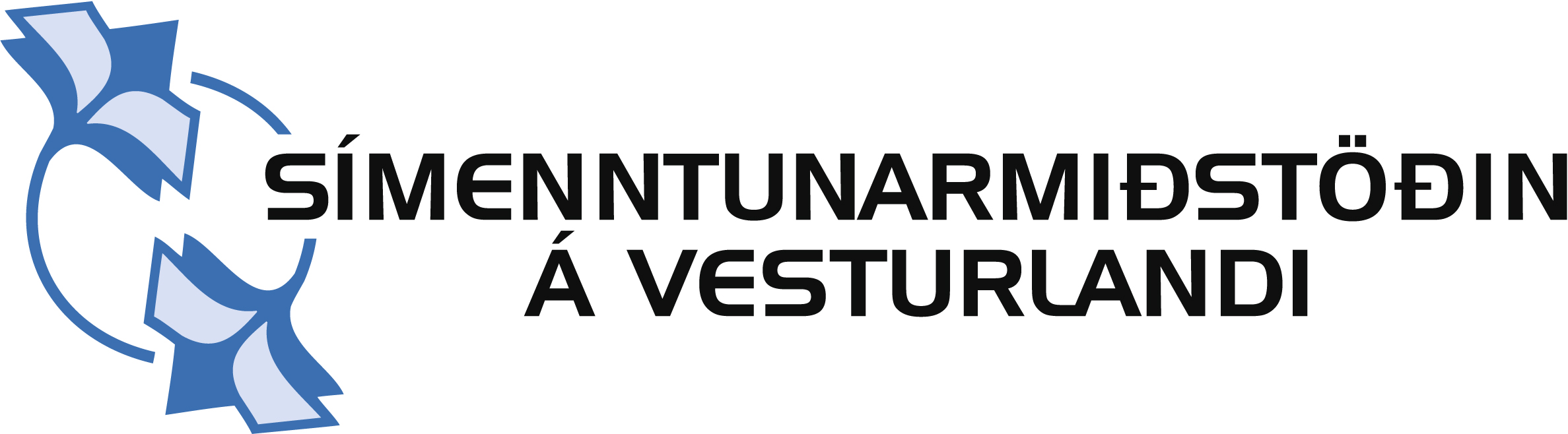 Raunfærnimat
Staðfesting og mat á raunverulegri færni einstaklings án tillits til hvernig þekkingar hefur verið aflað
Markmið og aðgerðir:
Raunfærnimat er viðurkennt matsferli sem gerir einstaklingum úr ýmsum greinum atvinnulífsins kleift að fá reynslu, færni og þekkingu sem þeir hafa öðlast í starfi metið til eininga. 
Það getur stytt nám og auðveldað fólki að hefja nám í sinni grein og öðlast starfsréttindi að námi loknu. Til að komast í raunfærnimat þarf viðkomandi að hafa náð 23 ára lífaldri og 3 ára starfsaldri eftir því hvaða grein á við.
Stefnt er á framboð á mati í þremur greinum, auk samstarfs í iðngreinum, rafgreinum og skipstjórn.
Búfræði
Verslunarfulltrúi
Leikskólaliði, stuðningsfulltrúi, félagsliði
Matartæknir
Almenn starfshæfni
Tækniþjónusta
Samstarf við IÐUNA í iðngreinum
Samstarf við Visku í Vestmannaeyjum í skipstjórn
Samstarf við Rafmennt í rafgreinum
Starfsfólk og verktakar
Starfsfólk SMV og matsaðilar frá viðkomandi samstarfsaðila
Samstarfsaðilar
Fræðslumiðstöð atvinnulífsins, Landbúnaðarháskóli Íslands, Háskólinn á Bifröst, Nýi tölvu-og viðskiptaskólinn (NTV), sveitarfélögin, Vinnumálastofnun, Starfsendurhæfing Vesturlands o.fl.
Starfsstöðvar og aðstaða
Viðtöl við náms- og starfsráðgjafa og matsviðtöl fara fram rafrænt, á  starfsstöðvum SMV og á vinnustöðum.
9
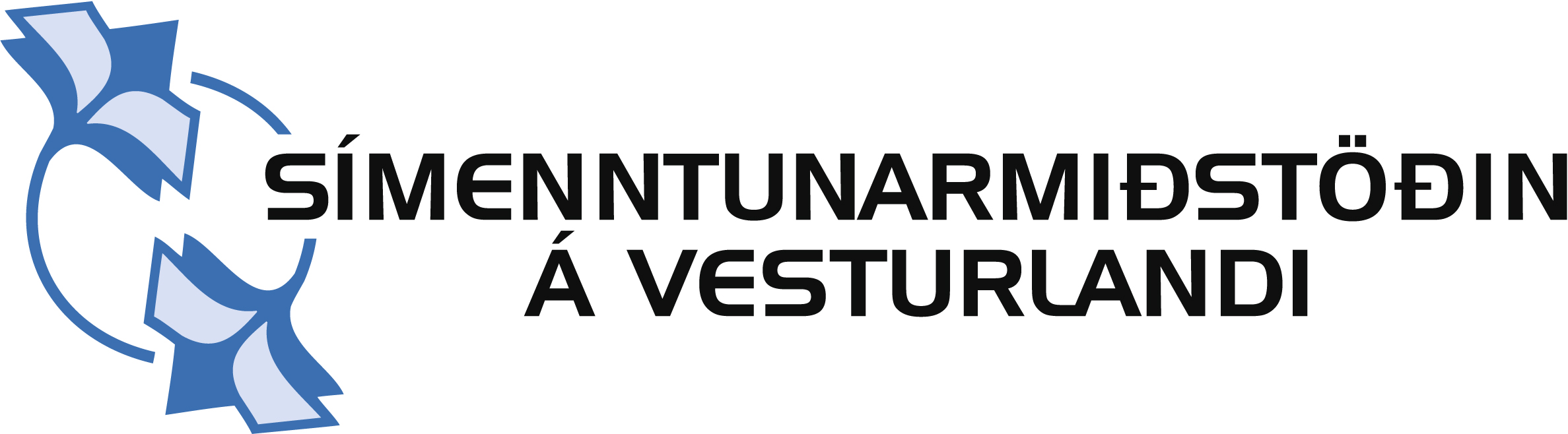 Raunfærnimat
Staðfesting og mat á raunverulegri færni einstaklings án tillits til hvernig þekkingar hefur verið aflað
Aðgerðaplan 2022:
10
Bls. 10
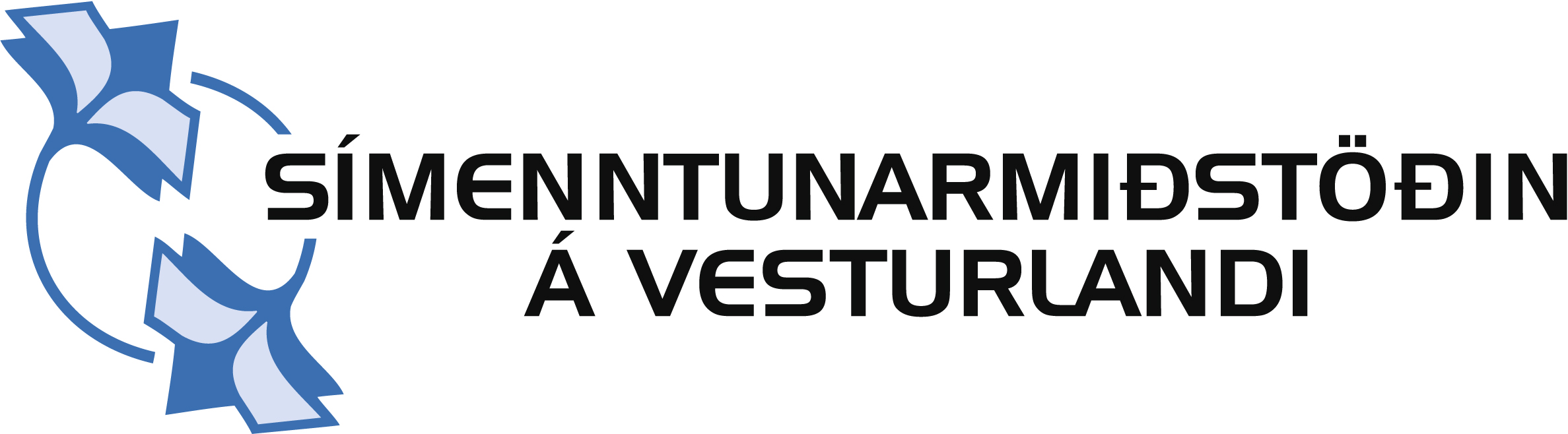 Íslenska fyrir útlendinga
Námskeið í íslensku - stig 1-4.
Markmið og aðgerðir:
Stuðningur við útlendinga sem koma til starfa á Íslandi og þurfa grunnþekkingu í íslensku máli.
Aukin áhersla á starfstengda íslensku í formi stuttra og hnitmiðaðra námskeiða í vinnustað.
Áframhaldandi samstarf við Vinnumálastofnun með því að bjóða upp á námskeið fyrir atvinnuleitendur.
Þróa dreifnám til að mæta þörfum dreifbýlisins.
Þróa fjölbreytta kennsluhætti og námskeið.
Þróa áfram verkefnavefinn www.h5p.is
Samstarfsaðilar
Sveitarfélögin, Vinnumálastofnun, Virk, StarfVest, Rauða kross deildirnar
Starfsfólk og verktakar
Verkefnastjórar og verktakar
Starfsstöðvar og aðstaða
Starfsstöðvar á Vesturlandi
Húsnæði hjá samstarfsaðilum, s.s. grunn- og framhaldsskólum. 
Dreifnám, fjarnám
11
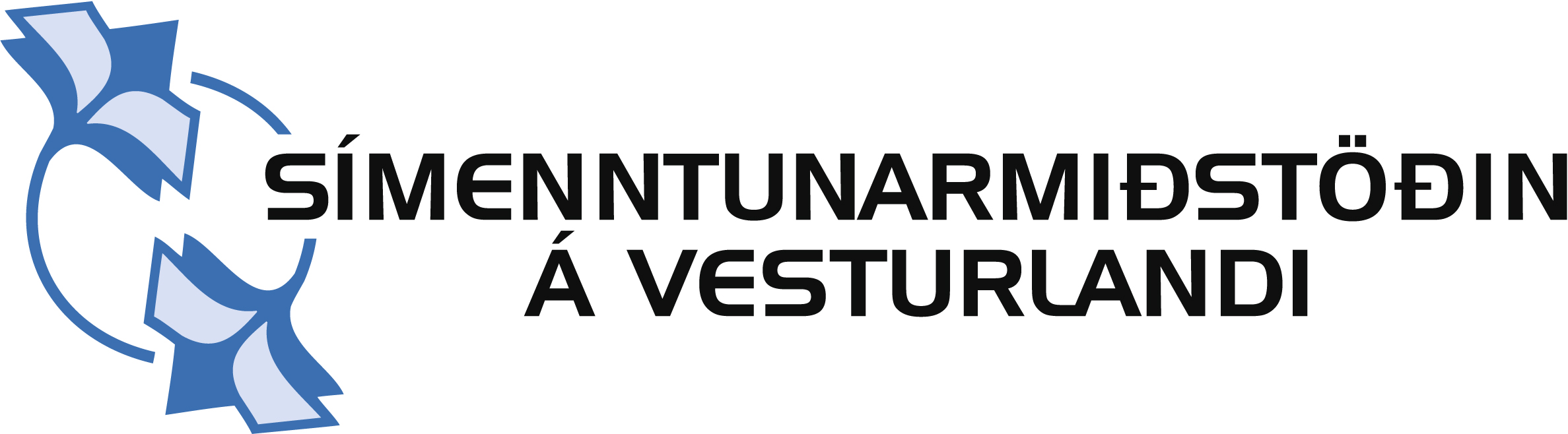 Fullorðinsfræðsla fyrir fólk með fötlun
Námskeið ætlað fólki með fötlun 20 ára og eldri
Markmið og aðgerðir:
Samningur við Fjölmennt- símenntunar- og þekkingarmiðstöð er hornsteinninn í þjónustunni
Öflug fræðsla til stuðnings við fullorðið fólk með fötlun
Vinnum að því að auka samstarfið enn frekar við sveitarfélögin á svæðinu
Þessi málaflokkur er í endurskoðun og var fluttur úr mennta- og menningarmálaráðuneytinu yfir í félagsmála- og vinnumarkaðsráðuneytið.
Starfsfólk og verktakar
Verkefnastjóri og verktakar
Starfsstöðvar og aðstaða
Starfsstöðvar á Vesturlandi og húsnæði sveitarfélaganna á Vesturlandi.
Samstarfsaðilar
Sveitarfélögin, Vinnumálastofnun
12
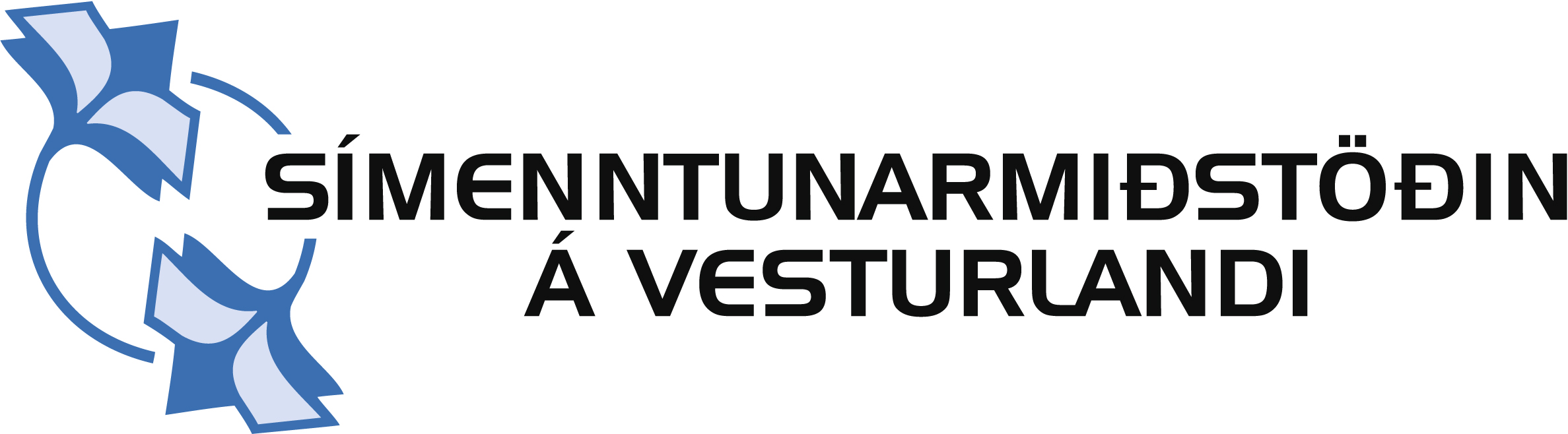 Fullorðinsfræðsla fyrir fólk með fötlun
Námskeið ætlað fólki með fötlun 20 ára og eldri
Aðgerðaplan 2022:
13
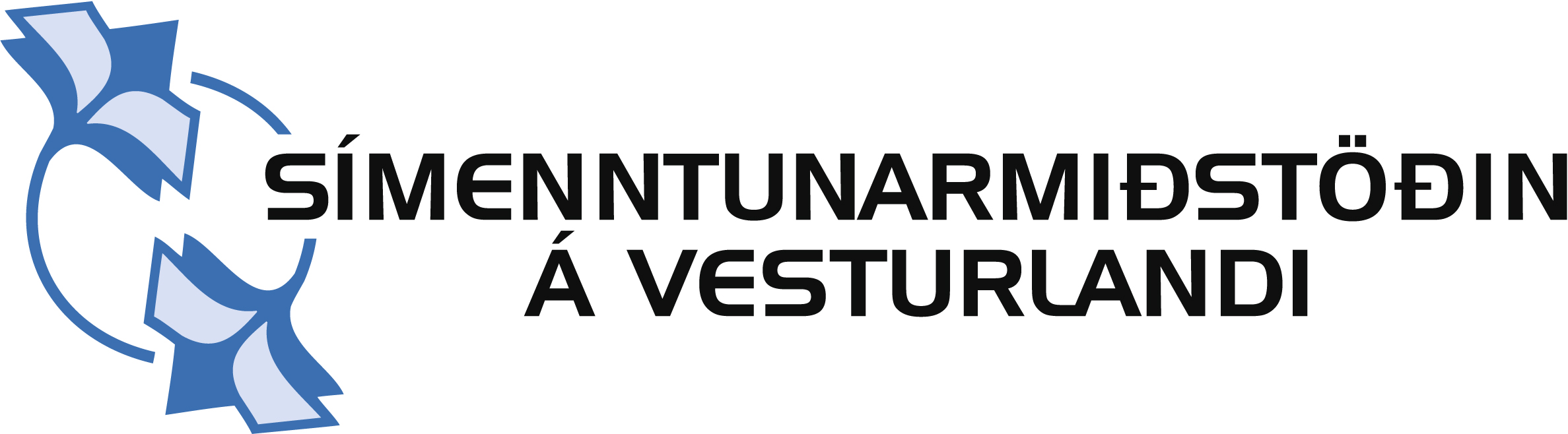 Þjónusta við fyrirtæki og stofnanir
Stuðningur í fræðslu- og starfsmannamálum hjá fyrirtækjum og stofnunum
Starfsfólk og verktakar
Starfsfólk Símenntunar og samstarfsaðilar.
Markmið og aðgerðir:
Aðstoð við starfsmannaþróun með námskeiðum fyrir atvinnulífið.
Fræðslustjóri að láni markaðssett með fyrirtækjaheimsóknum.
Sérsniðin starfstengd námskeið samkvæmt beiðnum fyrirtækja og stofnana.
Áhersla lögð á sveitarfélögin á Vesturlandi
Leiðsögn um hvar er hægt að sækja um styrki vegna fræðslu fyrir starfsfólk.
Nám og stuðningur við innflytjendur.
Samstarfsaðilar
Starfsmenntasjóðir, fyrirtæki og stofnanir
Aðgerðaplan 2022:
14
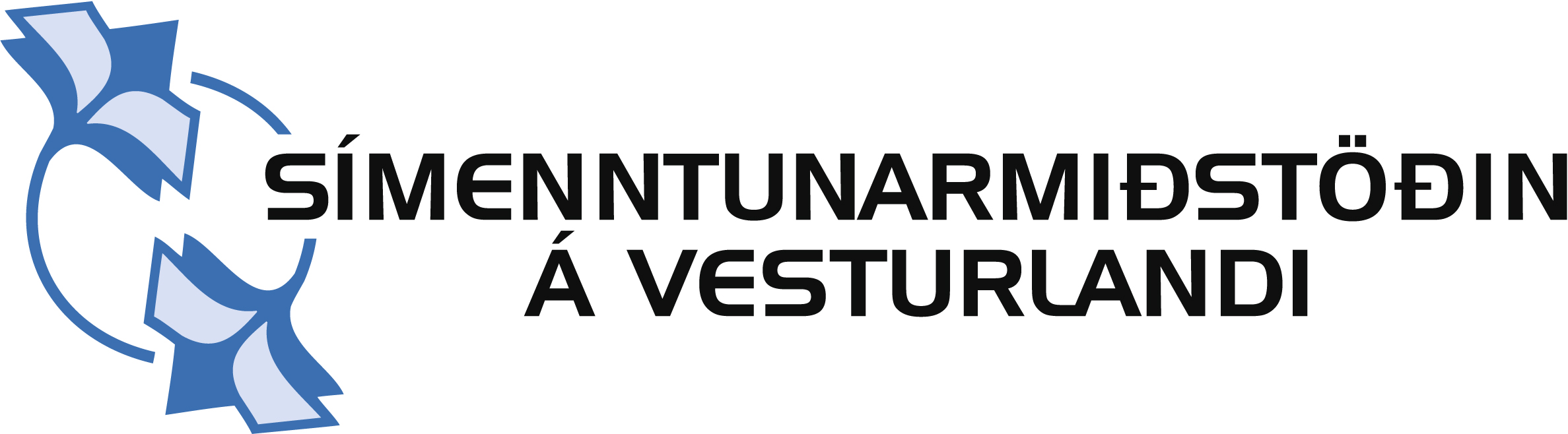 Þjónusta við fjarnemendur
Aðstaða fyrir háskólanemendur til próftöku á Vesturlandi
Þjónustan 2022
Starfsfólk SMV hefur umsjón með prófafyrirlögnum á Vesturlandi fyrir háskólanema. SMV er í samstarfi við aðila utan starfsstöðva SMV, s.s. í Snæfellsbæ, Grundarfirði, Stykkishólmi og Búðardal.
Símenntunarmiðstöðin þjónustar alla háskólana, en nemendur frá t.d. Keili, Opna háskólanum, EHÍ o.fl.  geta  einnig tekið próf í heimabyggð.
Þessi þjónusta er niðurgreidd af háskóla-,iðnaðar- og nýsköpunarráðuneytinu.
Starfsstöðvar og aðstaða
Húsnæði Símenntunar á Akranesi og í Borgarnesi, Fjölbrautaskóli Snæfellinga, Grunnskólinn í Stykkishólmi, Dalabyggð (ráðhús),    Átthagastofa Snæfellsbæjar
Samstarfsaðilar
Fjölbrautaskóli Snæfellinga, Grunnskólinn í Stykkishólmi, Dalabyggð (ráðhús),    Átthagastofa Snæfellsbæjar
Starfsfólk og verktakar
Starfsfólk SMV, verktakar
15
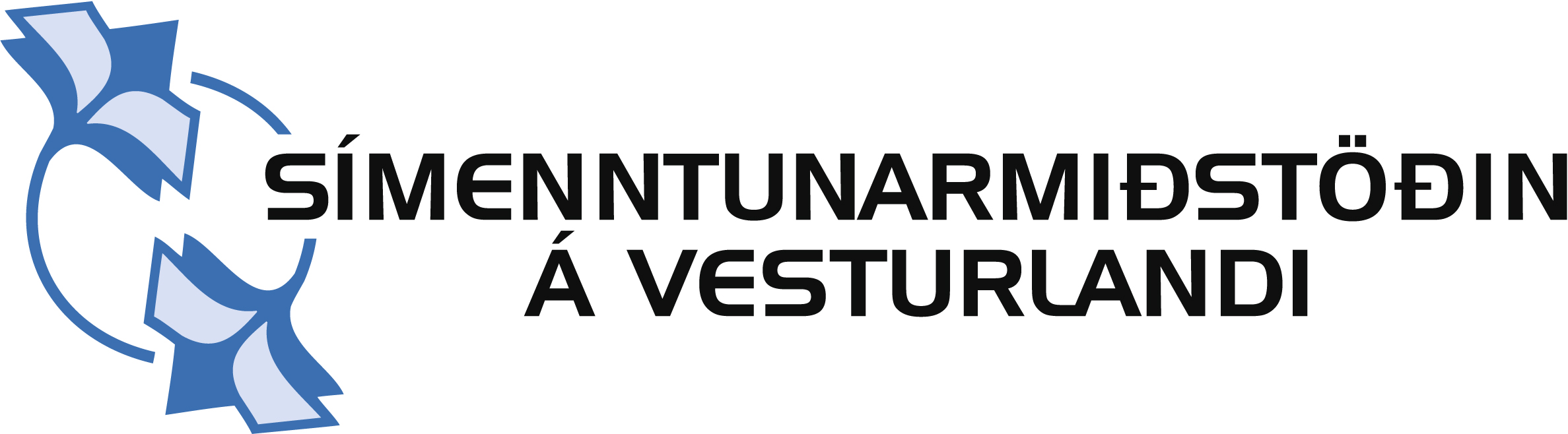 Erlend verkefni
Umsamin sérverkefni erlendis, einkum í Evrópu
Verkefni 2022:
SINTRA- verkefni um innri nýsköpun fyrirtækja og stofnana.
SAGE –verkefni sem snýst um heilsueflingu eldri borgara,  samstarf við Fjölmennt. 
Tvær umsóknir í vinnslu. Annað verkefnið snýr að því að auka tæknilæsi fólks og hitt snýr að málefnum innflytjenda.
Mörkum okkur stefnu í þátttöku erlendra verkefna út frá markaðs- og stefnumótun – hvar eiga áherslurnar að liggja?
Samstarfsaðilar
Erlendir og innlendir
Starfsstöðvar og aðstaða
Tengt viðkomandi starfsfólki sem vinna að verkefnunum
Starfsfólk og verktakar
Starfsfólk SMV
16
Bls. 16
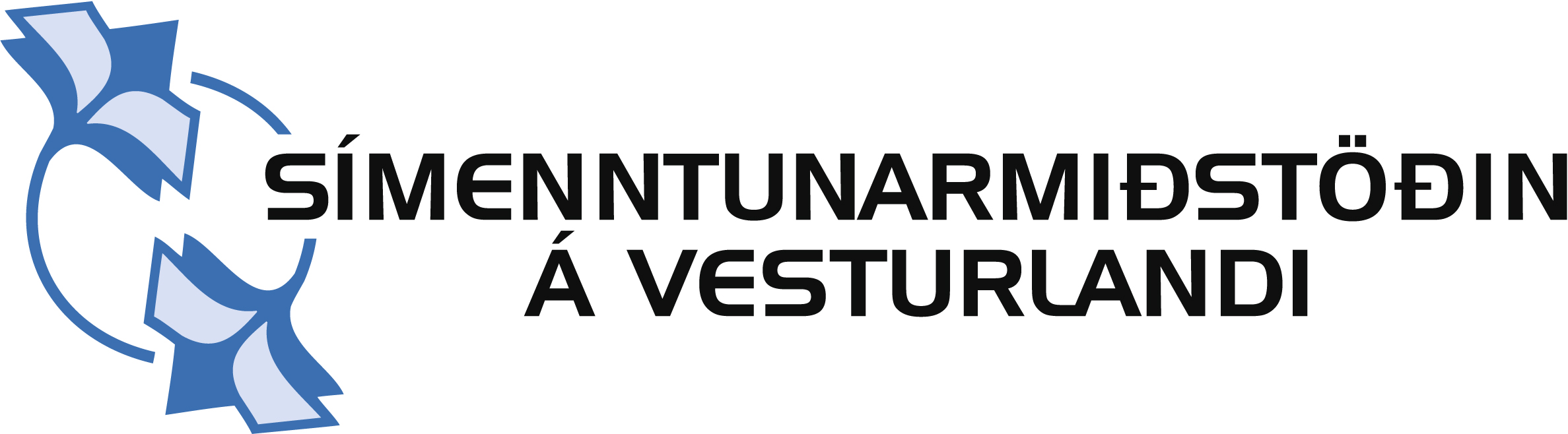 Markaðsmál
17
Þróunarverkefni
Verkefni innan Sóknaráætlunar Vesturlands; Nýbúar á Vesturlandi
Námskeið fyrir eldra fólk í tæknilæsi – verkefni sem félagsmála- og vinnumarkaðsráðuneytið stendur að
Þróunarverkefni í raunfærnimati í tækniþjónustu og kerfisstjórnun
Verkefni innan Sóknaráætlunar Vesturlands; starfsþróun fyrir starfsfólk í öldrunarþjónustu á Vesturlandi
Námskeið fyrir starfsfólk félags- og búsetuþjónustu sveitarfélaga á Vesturlandi
Þróa áfram verkefnavefinn www.h5p.is í tengslum við íslenskukennslu
Þróun fyrirtækjaskóla í kennslukerfinu LearnCoveI auk þróunar á auknum fjarkennslumöguleikum og rafrænnar þjónustu.
18
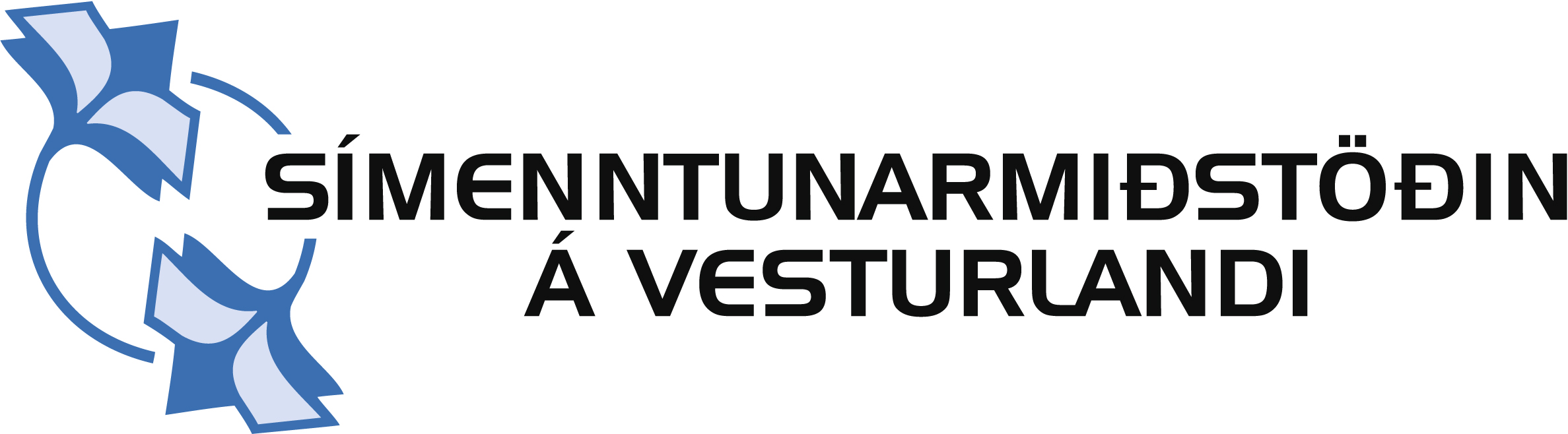 Önnur verkefni
19